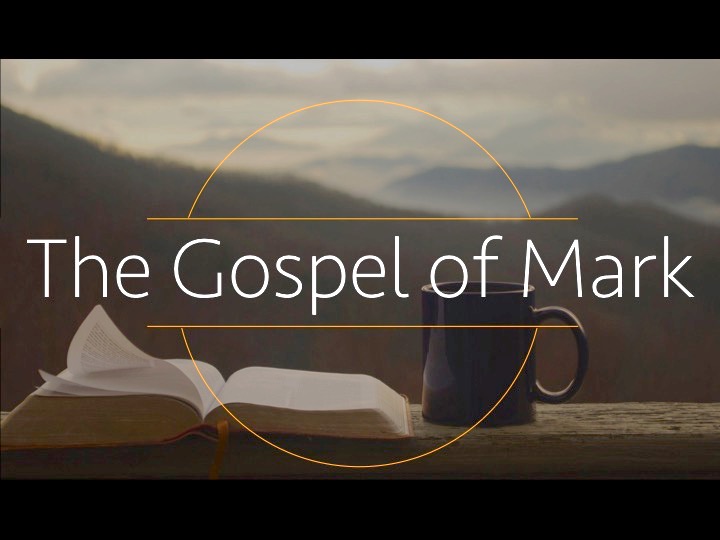 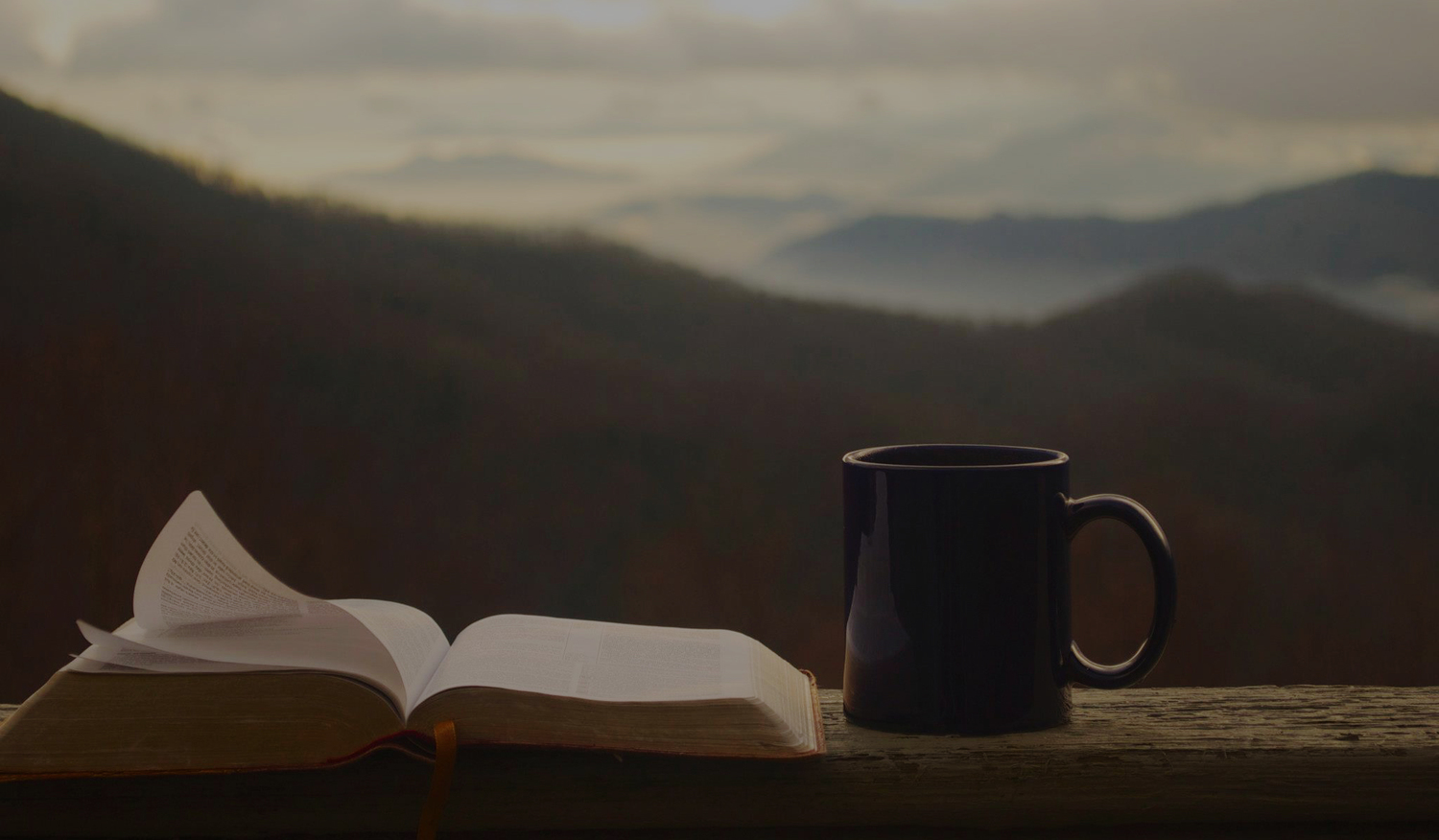 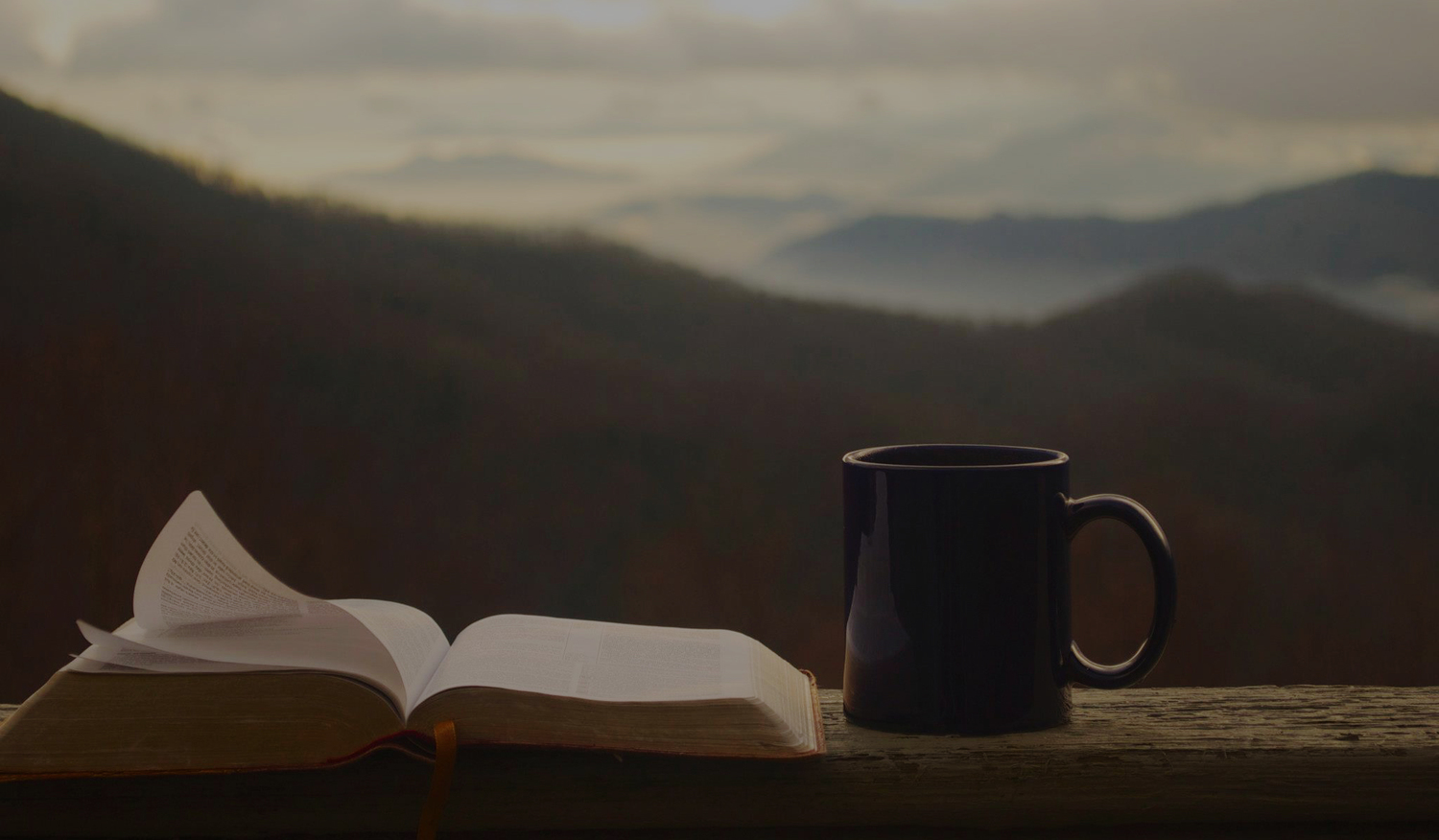 The Gospel of Mark
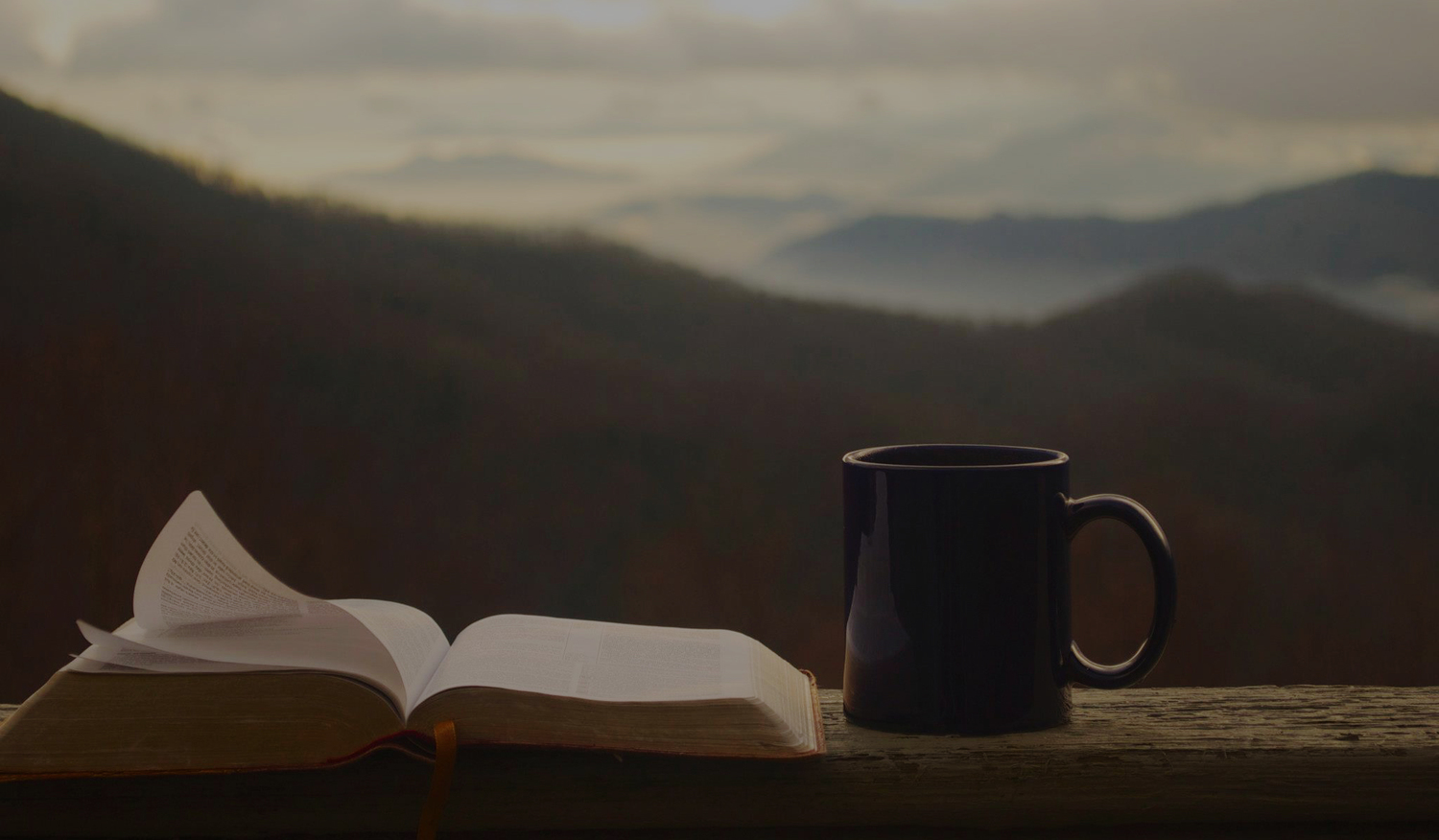 Mark 15:1
And they bound Jesus and led him away and delivered him over to Pilate.
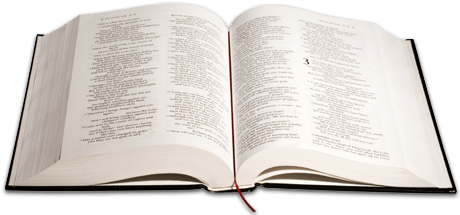 Mark 15:5
But Jesus made no further answer, so that Pilate was amazed.
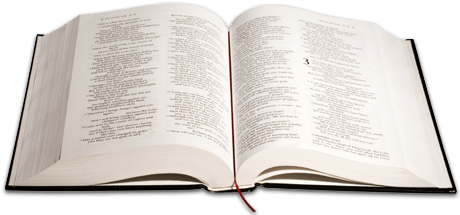 Mark 15:7
And among the rebels in prison, who had committed murder in the insurrection, there was a man called Barabbas.
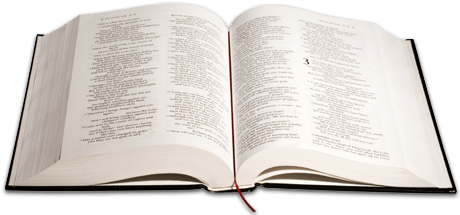 Mark 15:9-10
And he answered them, saying, “Do you want me to release for you the King of the Jews?” For he perceived that it was out of envy that the chief priests had delivered him up.
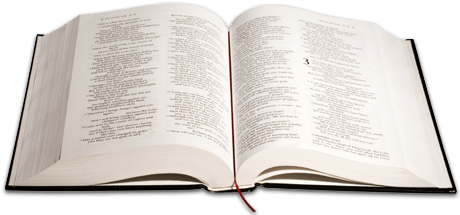 Mark 15:14-15
And Pilate again said to them, “Why? What evil has he done?” But they shouted all the more, “Crucify him.” So Pilate, wishing to satisfy the crowd, released for them Barabbas, and having scourged Jesus, he delivered him to be crucified.
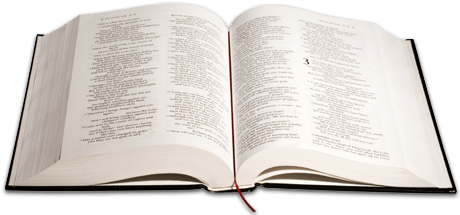 Mark 15:16-20
And the soldiers led him away inside the palace (that is, the governor’s headquarters), and they called together the whole battalion. And they clothed him in a purple cloak, and twisting together a crown of thorns, they put it on him. And they began to salute him, “Hail, King of the Jews!” And they were striking his head with a reed and spitting on him and kneeling down in homage to him. And when they had mocked him, they stripped him of the purple cloak and put his own clothes on him. And they led him out to crucify him.
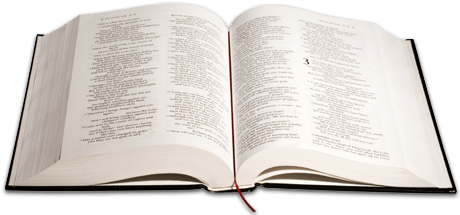 Mark 15:16-20
And the soldiers led him away inside the palace (that is, the governor’s headquarters), and they called together the whole battalion. And they clothed him in a purple cloak, and twisting together a crown of thorns, they put it on him. And they began to salute him, “Hail, King of the Jews!” And they were striking his head with a reed and spitting on him and kneeling down in homage to him. And when they had mocked him, they stripped him of the purple cloak and put his own clothes on him. And they led him out to crucify him.
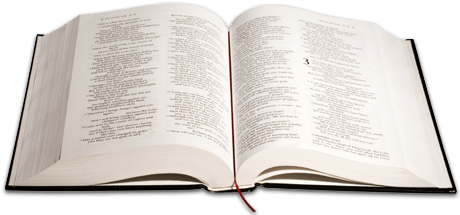 Mark 15:16-20
And the soldiers led him away inside the palace (that is, the governor’s headquarters), and they called together the whole battalion. And they clothed him in a purple cloak, and twisting together a crown of thorns, they put it on him. And they began to salute him, “Hail, King of the Jews!” And they were striking his head with a reed and spitting on him and kneeling down in homage to him. And when they had mocked him, they stripped him of the purple cloak and put his own clothes on him. And they led him out to crucify him.
Mark 15:16-20
And the soldiers led him away inside the palace (that is, the governor’s headquarters), and they called together the whole battalion. And they clothed him in a purple cloak, and twisting together a crown of thorns, they put it on him. And they began to salute him, “Hail, King of the Jews!” And they were striking his head with a reed and spitting on him and kneeling down in homage to him. And when they had mocked him, they stripped him of the purple cloak and put his own clothes on him. And they led him out to crucify him.